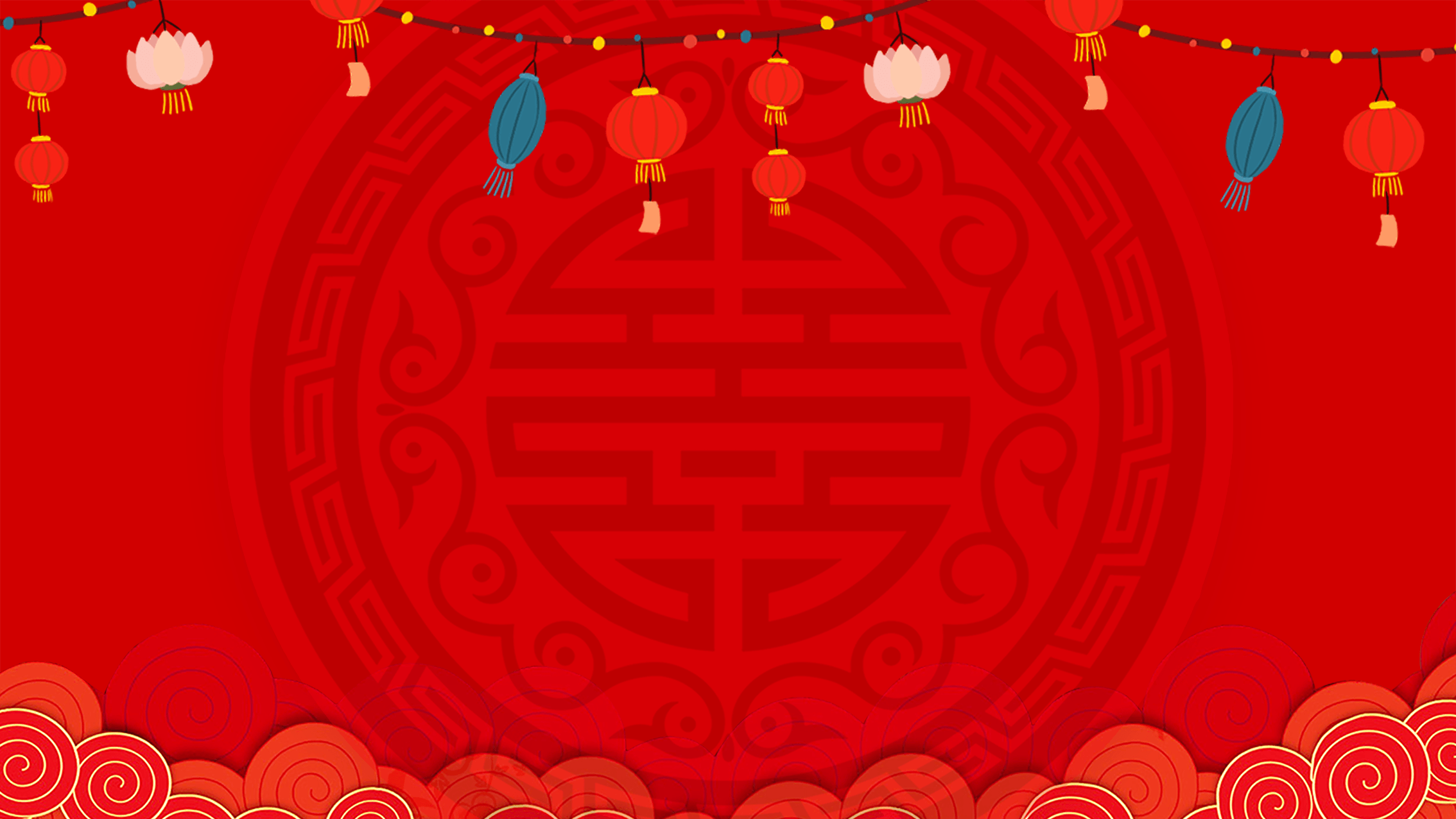 元旦快乐
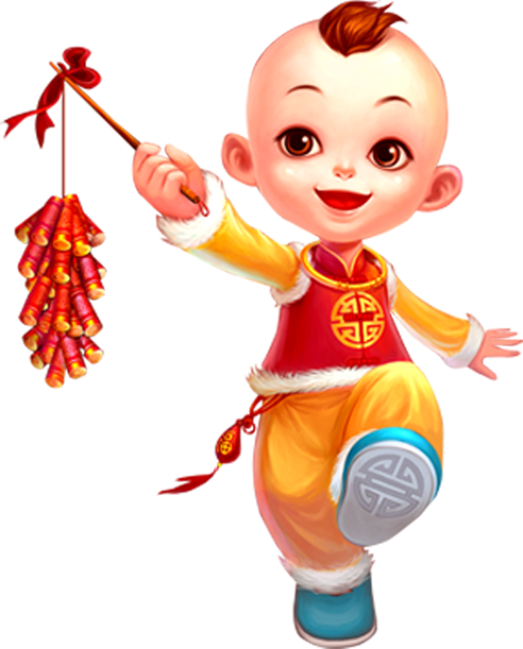 喜迎元旦PPT模板
目录
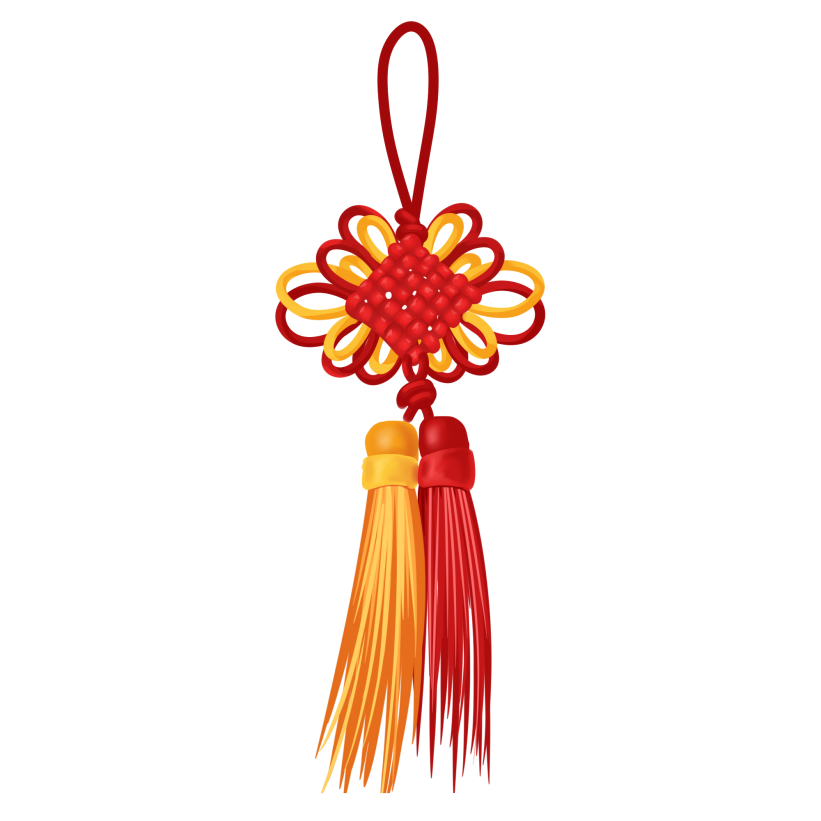 壹
贰
叁
肆
活动背景介绍
活动细节安排
活动预算经费
活动预期效果
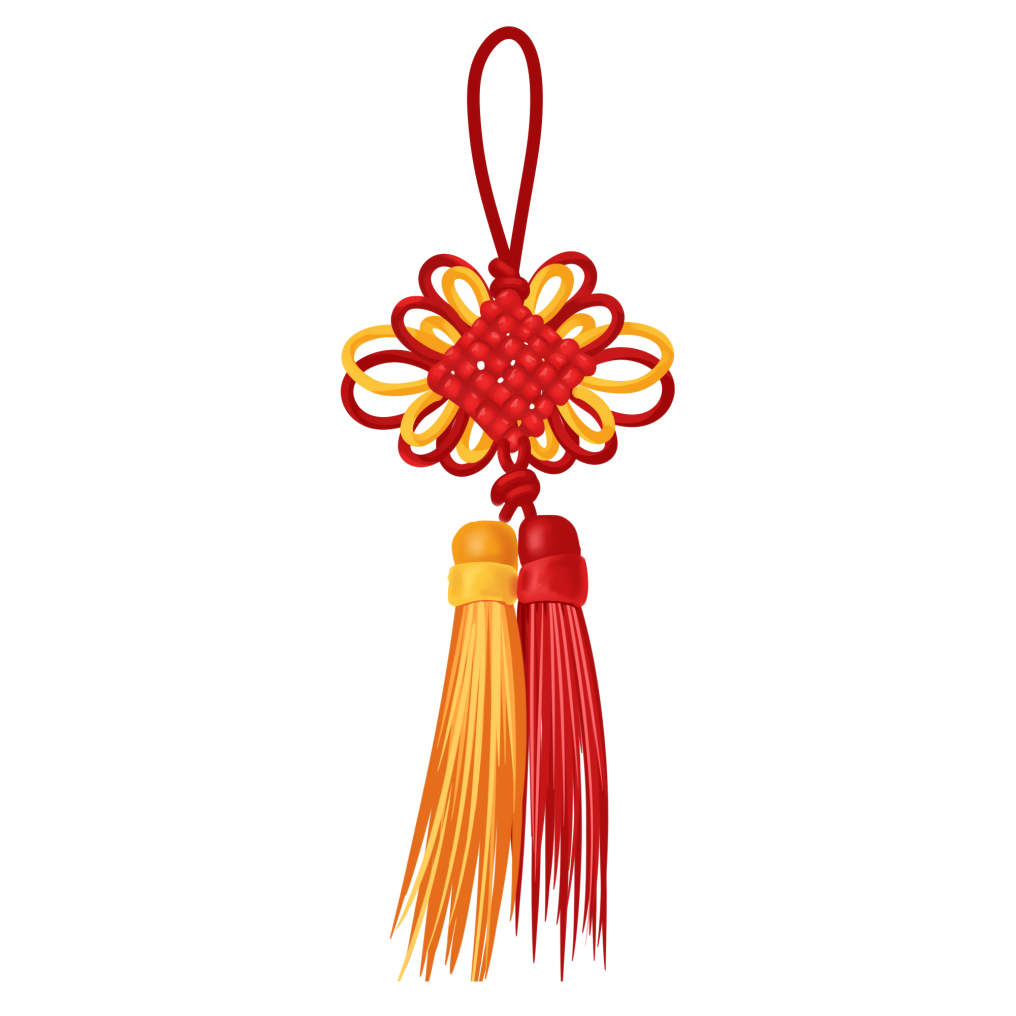 壹
活动背景介绍
点击输入您的内容，或者通过复制您的文本后，在此框中选择粘贴。请言简意赅，简单说明即可，不必繁琐。
85%
73%
78%
90%
标题文字
标题文字
标题文字
标题文字
请在此输入标题文本
点击输入您的内容，或者通过复制您的文本后，在此框中选择粘贴。请言简意赅，简单说明即可，不必繁琐。点击输入您的内容，或者通过复制您的文本后，在此框中选择粘贴。请言简意赅，简单说明即可，不必繁琐。点击输入您的内容，或者通过复制您的文本后，在此框中选择粘贴。请言简意赅，简单说明即可，不必繁琐。
01
输入标题文本
03
点击输入您的内容，或者通过复制您的文本后，在此框中选择粘贴。请言简意赅，简单说明即可，不必繁琐。
02
输入标题文本
02
点击输入您的内容，或者通过复制您的文本后，在此框中选择粘贴。请言简意赅，简单说明即可，不必繁琐。
01
03
输入标题文本
点击输入您的内容，或者通过复制您的文本后，在此框中选择粘贴。请言简意赅，简单说明即可，不必繁琐。
点击输入您的内容，或者通过复制您的文本后在此框中选择粘贴
请输入标题文字内容
点击输入您的内容，或者通过复制您的文本后在此框中选择粘贴
请输入标题文字内容
点击输入您的内容，或者通过复制您的文本后在此框中选择粘贴
请输入标题文字内容
点击输入您的内容，或者通过复制您的文本后在此框中选择粘贴
请输入标题文字内容
请输入标题文字
请输入标题文字
2021
2023
history
future
2020
2022
请输入标题文字
请输入标题文字
请输入标题文字
标题
标题
点击输入您的内容或者通过复制您的文本后在此框中选择粘贴
点击输入您的内容或者通过复制您的文本后在此框中选择粘贴
点击输入您的内容或者通过复制您的文本后在此框中选择粘贴
点击输入您的内容或者通过复制您的文本后在此框中选择粘贴
标题
标题
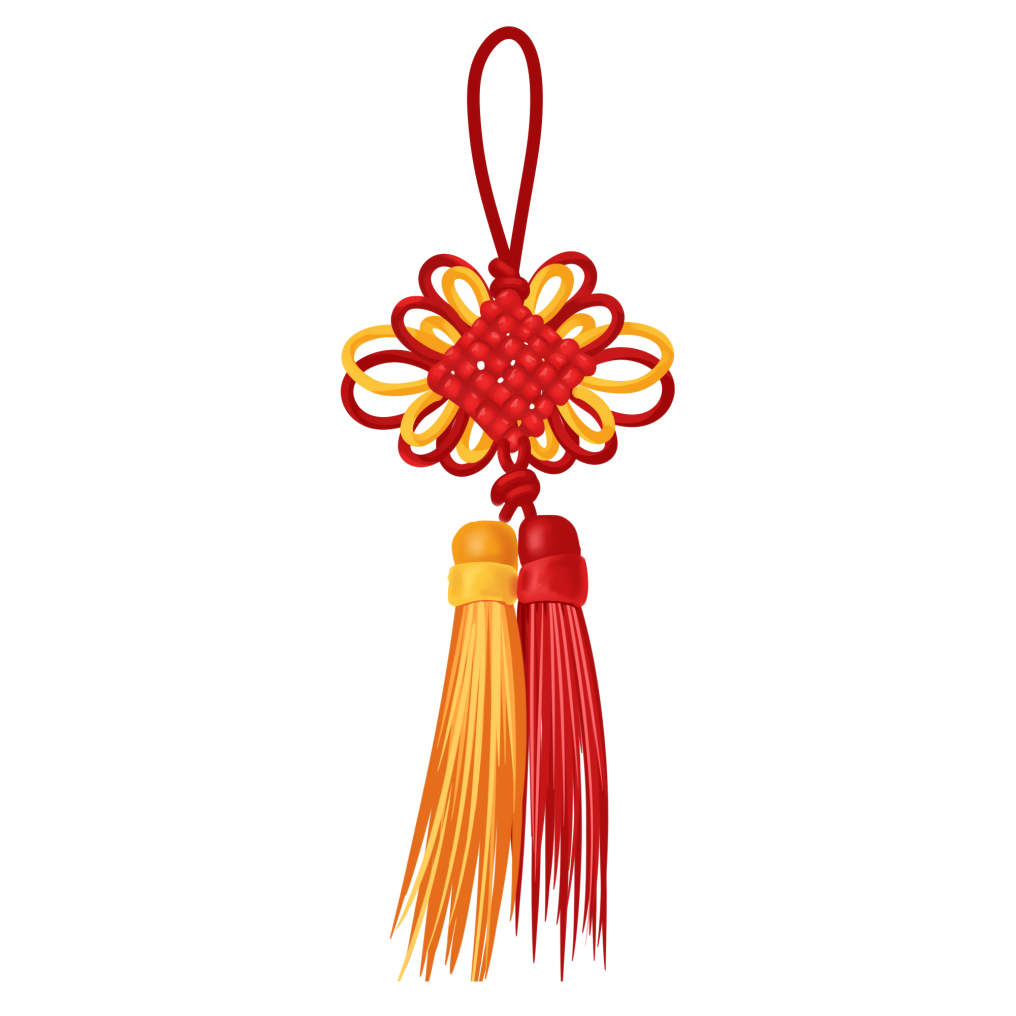 贰
活动细节安排
点击输入您的内容，或者通过复制您的文本后，在此框中选择粘贴。请言简意赅，简单说明即可，不必繁琐。
点击输入您的内容，或者通过复制您的文本后，在此框中选择粘贴。请言简意赅，简单说明即可，不必繁琐。
标题文字
标题文字
标题文字
标题文字
点击输入您的内容，或者通过复制您的文本后，在此框中选择粘贴。请言简意赅，简单说明即可，不必繁琐。
2023
2021
点击输入您的内容或者通过复制您的文本
点击输入您的内容或者通过复制您的文本
点击输入您的内容或者通过复制您的文本
点击输入您的内容或者通过复制您的文本
2019
点击输入您的内容或者通过复制您的文本
2022
…
2020
点击输入您的内容或者通过复制您的文本
A
请在此输入标题
点击输入您的内容，或者通过复制您的文本后，在此框中选择粘贴
请在此输入标题
点击输入您的内容，或者通过复制您的文本后，在此框中选择粘贴
请在此输入标题
点击输入您的内容，或者通过复制您的文本后，在此框中选择粘贴
请在此输入标题
点击输入您的内容，或者通过复制您的文本后，在此框中选择粘贴
B
点击输入您的内容，或者通过复制
您的文本后，在此框中选择粘贴。
点击输入您的内容，或者通过复制
您的文本后，在此框中选择粘贴。
添加标题
添加标题
添加标题
添加标题
点击输入您的内容，或者通过复制
您的文本后，在此框中选择粘贴。
点击输入您的内容，或者通过复制
您的文本后，在此框中选择粘贴。
添加标题
添加标题
点击输入您的内容或者通过复制您的文本后在此框中选择粘贴
点击输入您的内容或者通过复制您的文本后在此框中选择粘贴
添加标题
添加标题
点击输入您的内容或者通过复制您的文本后在此框中选择粘贴
点击输入您的内容或者通过复制您的文本后在此框中选择粘贴
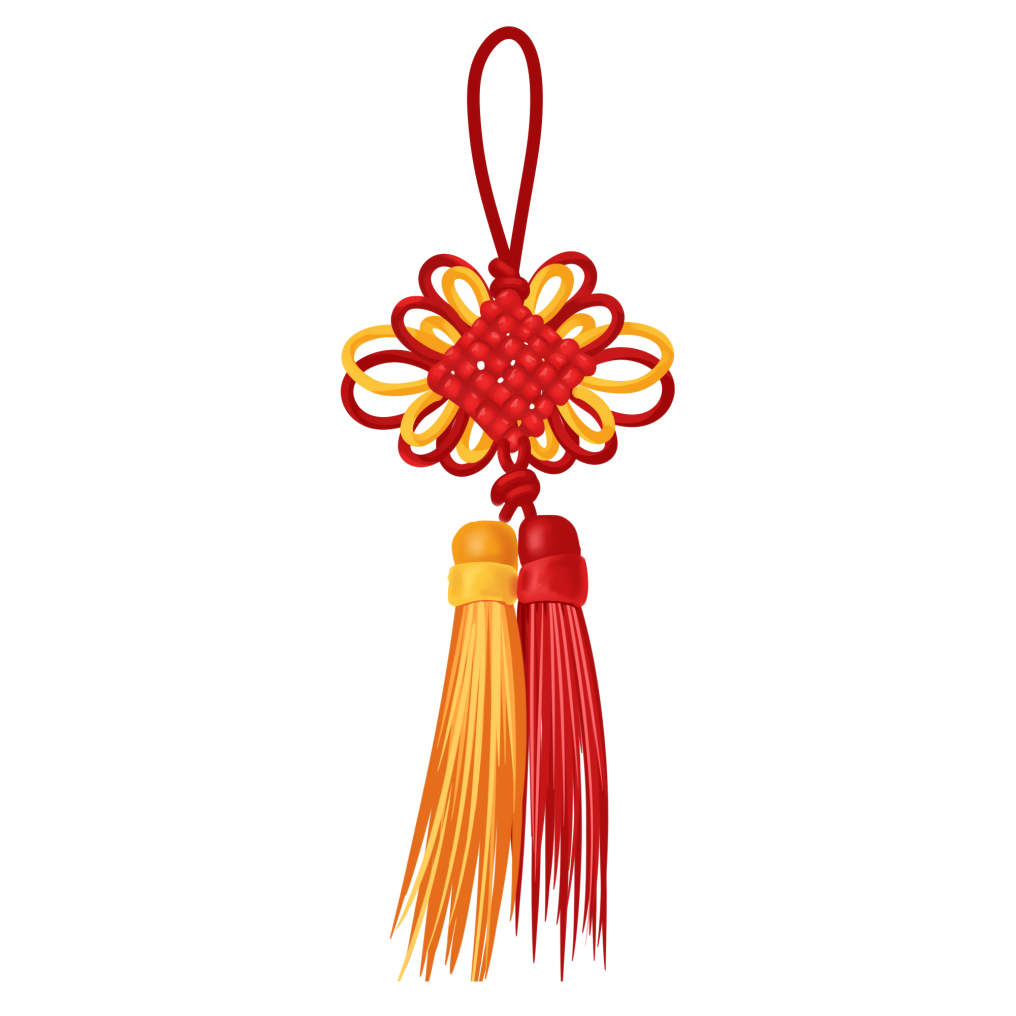 叁
活动预算经费
点击输入您的内容，或者通过复制您的文本后，在此框中选择粘贴。请言简意赅，简单说明即可，不必繁琐。
42%
75%
30%
请在此输入标题
请在此输入标题
请在此输入标题
点击输入您的内容，或者通过复制您的文本后，在此框中选择粘贴
点击输入您的内容，或者通过复制您的文本后，在此框中选择粘贴
点击输入您的内容，或者通过复制您的文本后，在此框中选择粘贴
点击输入您的内容，或者通过复制您的文本后，在此框中选择粘贴。请言简意赅，简单说明即可，不必繁琐。
1
点击输入您的内容，或者通过复制您的文本后，在此框中选择粘贴。请言简意赅，简单说明即可，不必繁琐。
2
3
点击输入您的内容，或者通过复制您的文本后，在此框中选择粘贴。请言简意赅，简单说明即可，不必繁琐。
点击输入您的内容，或者通过复制您的文本后，在此框中选择粘贴。请言简意赅，简单说明即可，不必繁琐。
4
S
w
标题文本
标题文本
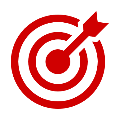 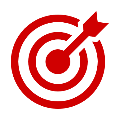 点击输入您的内容或者通过复制您的文本
点击输入您的内容或者通过复制您的文本
T
O
标题文本
标题文本
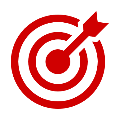 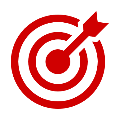 点击输入您的内容或者通过复制您的文本
点击输入您的内容或者通过复制您的文本
start
第四阶段
第二阶段
第一阶段
第三阶段
点击输入您的内容，或者通过复制您的文本后在此框中选择粘贴。请言简意赅，简单说明即可，不必繁琐
点击输入您的内容，或者通过复制您的文本后在此框中选择粘贴。请言简意赅，简单说明即可，不必繁琐
点击输入您的内容，或者通过复制您的文本后在此框中选择粘贴。请言简意赅，简单说明即可，不必繁琐
点击输入您的内容，或者通过复制您的文本后在此框中选择粘贴。请言简意赅，简单说明即可，不必繁琐
end
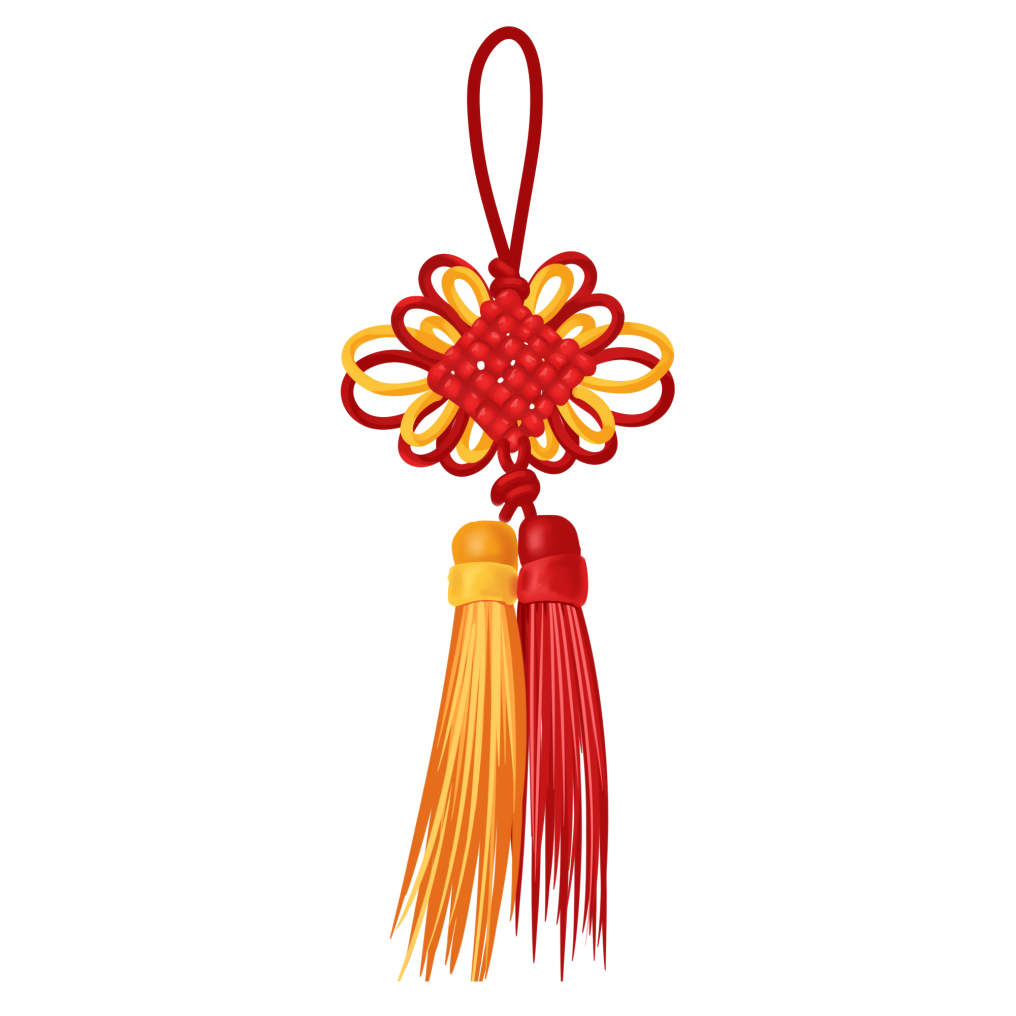 肆
活动预期效果
点击输入您的内容，或者通过复制您的文本后，在此框中选择粘贴。请言简意赅，简单说明即可，不必繁琐。
2
1
请在此输入标题
请在此输入标题
点击输入您的内容，或者通过复制您的文本后，在此框中选择粘贴
点击输入您的内容，或者通过复制您的文本后，在此框中选择粘贴
3
4
请在此输入标题
请在此输入标题
点击输入您的内容，或者通过复制您的文本后，在此框中选择粘贴
点击输入您的内容，或者通过复制您的文本后，在此框中选择粘贴
添加标题
添加标题
添加标题
添加标题
点击输入您的内容，或者通过复制您的文本后在此框中选择粘贴
点击输入您的内容，或者通过复制您的文本后在此框中选择粘贴
点击输入您的内容，或者通过复制您的文本后在此框中选择粘贴
点击输入您的内容，或者通过复制您的文本后在此框中选择粘贴
输入标题文本
输入标题文本
点击输入您的内容，或者通过复制您的文本后，在此框中选择粘贴。请言简意赅，简单说明即可，不必繁琐。
点击输入您的内容，或者通过复制您的文本后，在此框中选择粘贴。请言简意赅，简单说明即可，不必繁琐。
25%
42%
25%
42%
点击输入您的内容，或者通过复制您的文本后
点击输入您的内容，或者通过复制您的文本后
点击输入您的内容，或者通过复制您的文本后
点击输入您的内容，或者通过复制您的文本后
添加标题
添加标题
点击输入您的内容，或者通过复制您的文本后在此框中选择粘贴
点击输入您的内容，或者通过复制您的文本后在此框中选择粘贴
添 加
标 题
添 加
标 题
1
2
3
4
添加标题
添加标题
添 加
标 题
添 加
标 题
点击输入您的内容，或者通过复制您的文本后在此框中选择粘贴
点击输入您的内容，或者通过复制您的文本后在此框中选择粘贴
添加标题
添加标题
添加标题
点击输入您的内容，或者通过复制您的文本后在此框中选择粘贴。
点击输入您的内容，或者通过复制您的文本后在此框中选择粘贴。
点击输入您的内容，或者通过复制您的文本后在此框中选择粘贴。
01
02
03
05
04
添加标题
添加标题
点击输入您的内容，或者通过复制您的文本后在此框中选择粘贴。
点击输入您的内容，或者通过复制您的文本后在此框中选择粘贴。
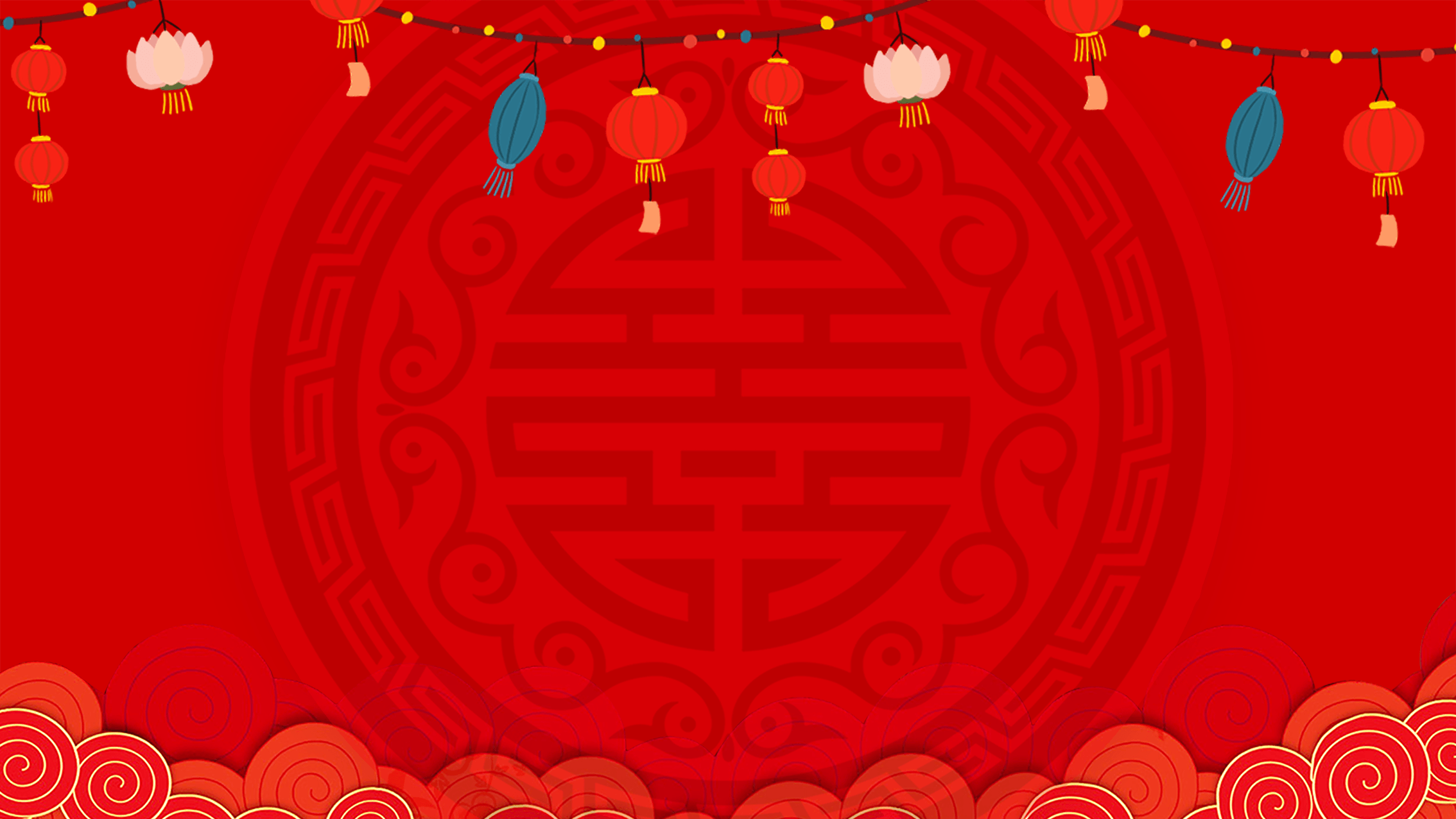 元旦快乐
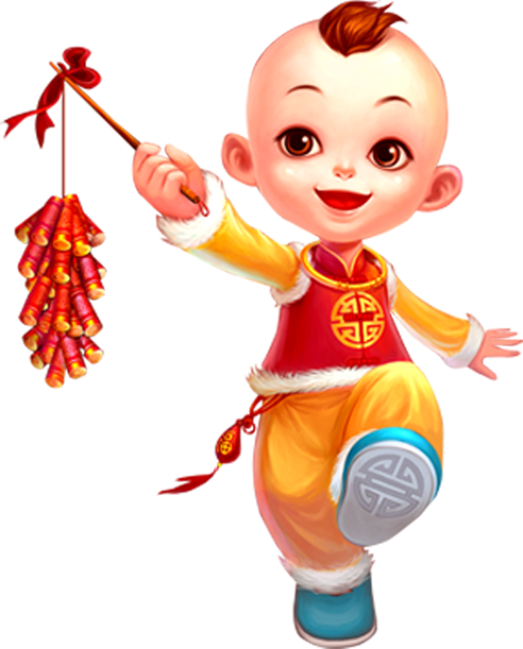 喜迎元旦PPT模板